階段三
作業融合期－落實企業文化
階段二
知識豐富期
階段一
架構雛型期
中興工程顧問的知識管理
75年
86年
89年
90年
91年
92年
93年
94年
1
摘自營建署93.9.1知識管理研討會
[Speaker Notes: 中興導入知識管理共分為三個階段
1.雛型期
2.豐富期
3.制度化]
中興工程顧問的知識管理
階段二
知識豐富期
階段一
架構雛型期
階段三
作業融合期
架構雛型發展階段：
　　以數位圖書館為階段目標，邁向知識管理的第一步，達到工程師any time（任何時間）any where（任何地點）都能擷取所需資料。繼承了工程圖微縮影(75年)與掃描(86年)的保存經驗，試圖建立知識管理系統，一個ｅ化的工作環境。
2
摘自營建署93.9.1知識管理研討會
中興工程顧問的知識管理
階段二
知識豐富期
階段一
架構雛型期
階段三
作業融合期
知識豐富發展階段：
　　改變工程師的閱讀方式，利用網路直接瀏灠數位文件，迅速取得設計與監造技術知識，朝無紙化企業邁進。配合教育訓練，推動知識管理，增加認知與應用。大量充實知識內容及使用層面、智慧型知識檢索，形成日常必備的工具之一。
3
摘自營建署93.9.1知識管理研討會
[Speaker Notes: 1.董事長為最高指導人員
   聘請資策會鞏仁文為推動小組顧問

2.a.知識範圍：自產及收集之資料文件、工程圖、規範
   b.以掃描方式保存過去30年的歷史文件及新產之報告及工程圖

3.數化文件透過網路分享（駐外單位以ＡＤＳＬ連線）]
1.減少文件儲存空間
2.保持文件的最佳狀態
3.改善工作環境品質
4.資料永久保存
知識保存的方法與流程
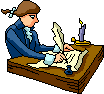 圖書室或各部門書庫
中興知識庫
撰寫報告
部門資管員及工程師
e-Learning
社群討論
摘自營建署93.9.1知識管理研討會
4
[Speaker Notes: 掃描，整理，建檔，加值化]
中興工程顧問的知識管理
階段二
知識豐富期
階段一
架構雛型期
階段三
作業融合期
作業融合發展階段：　　計畫團隊社群化。　　計畫管控個人化。 　　設計監造一元化。　　強化知識管理的制度與獎勵。
5
摘自營建署93.9.1知識管理研討會
導入與營運
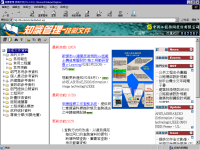 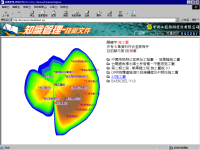 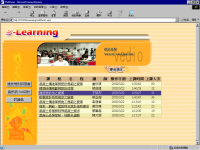 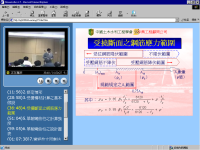 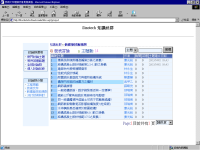 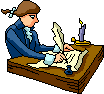 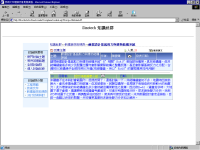 內隱
內隱
外顯
外顯
資料來源:<創新求勝>野中郁次郎與竹內弘
6
摘自營建署93.9.1知識管理研討會
[Speaker Notes: 在第二階段豐富期中，中興導入了知識知轉化論的四種模式，
分別為社會化、外化、組合化、內化。]
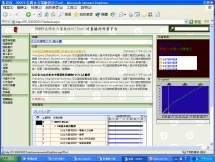 ISO 9001:2000
知識社群
專家黃頁
我的知識
技術文件資料庫
知識地圖
e-Learning
問題與對策
ISO流程管制與獎勵制度
計畫開始
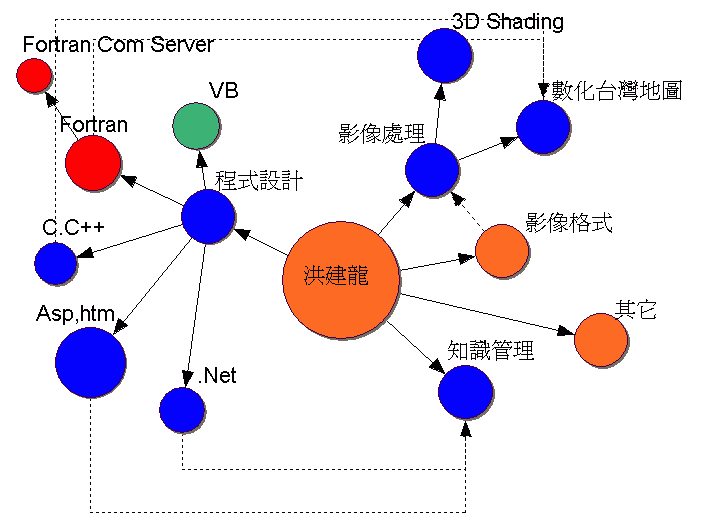 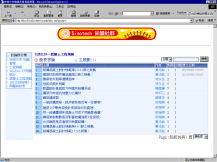 計畫進行中
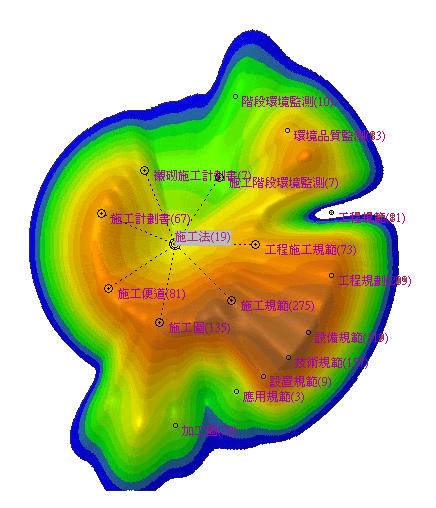 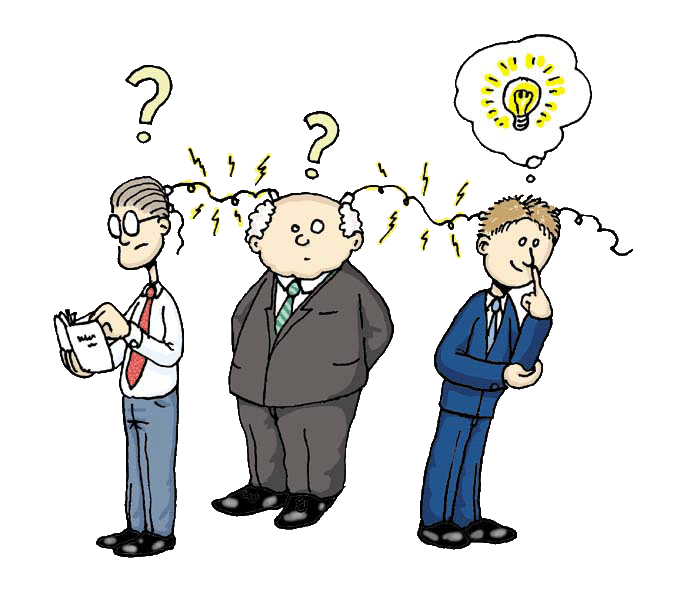 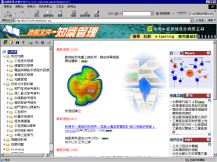 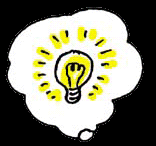 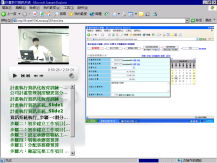 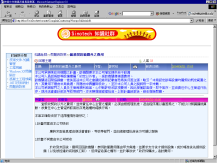 計畫結束
摘自營建署93.9.1知識管理研討會
7